Luke 5:1-11
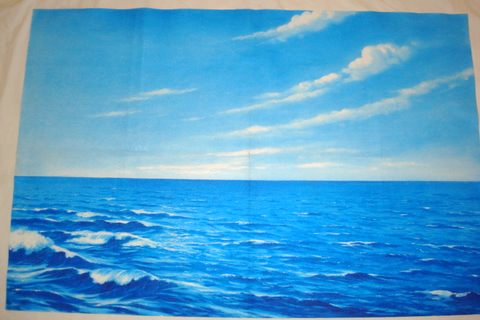 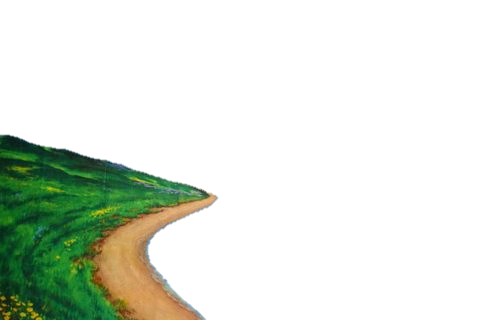 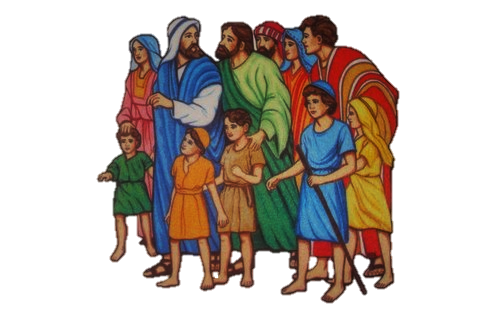 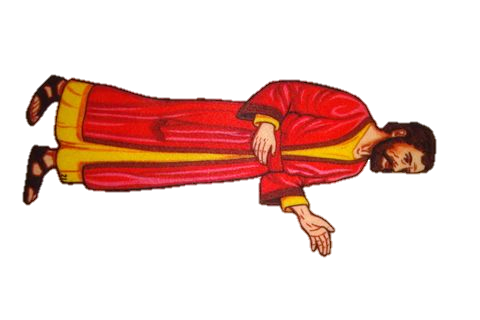 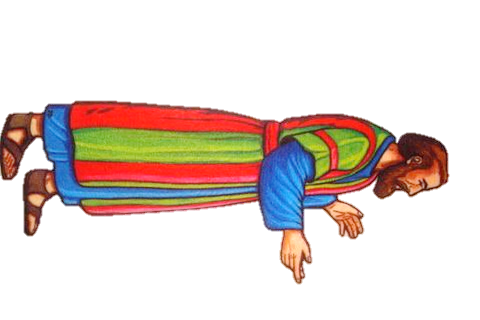 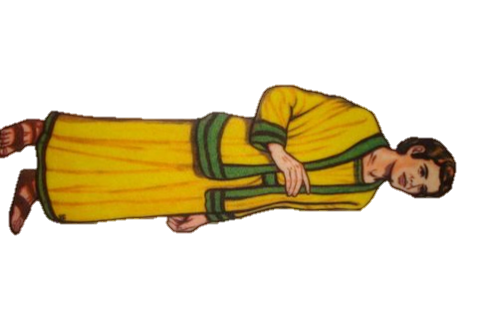 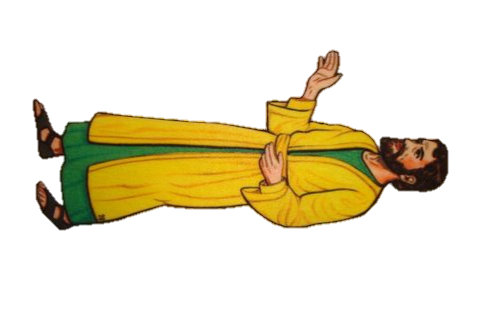 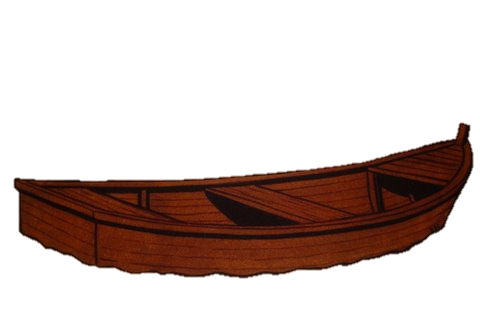 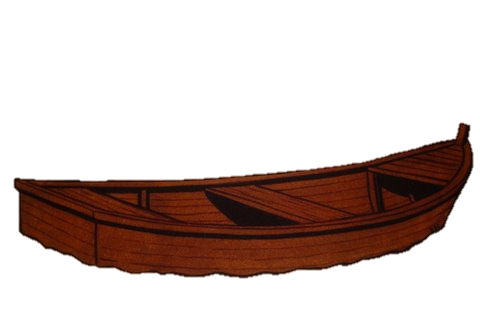 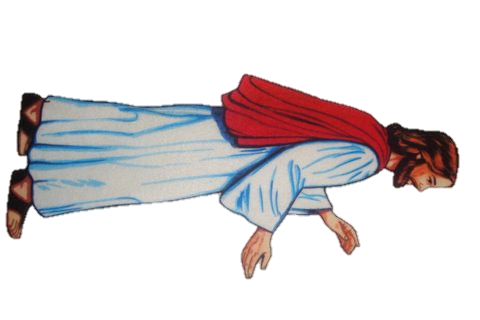 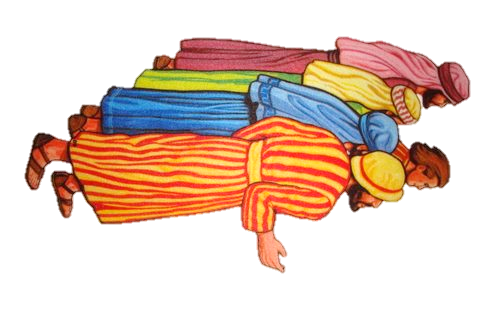 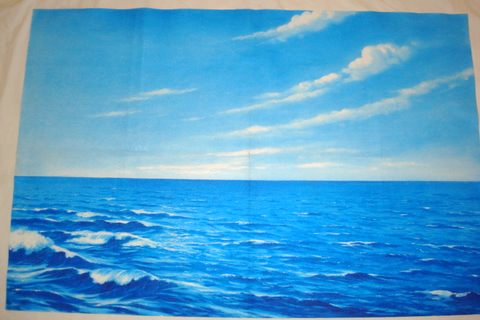 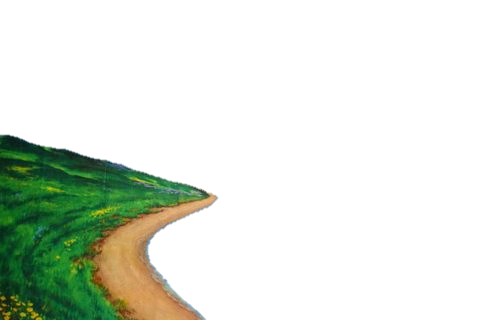 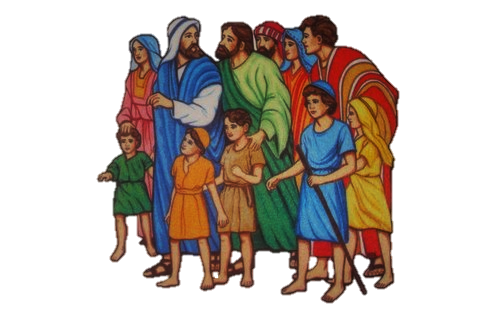 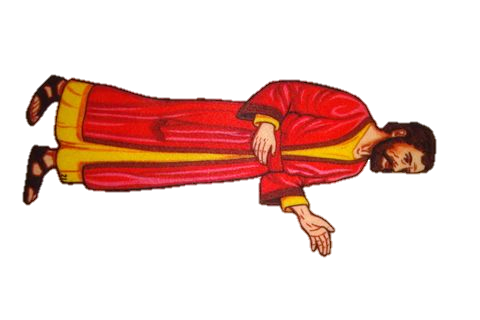 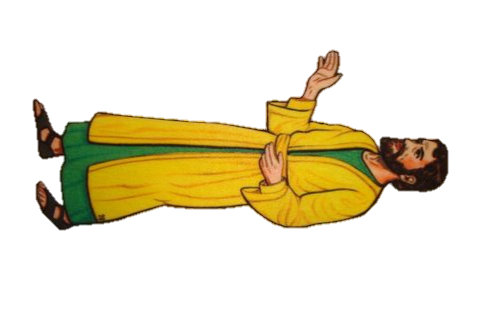 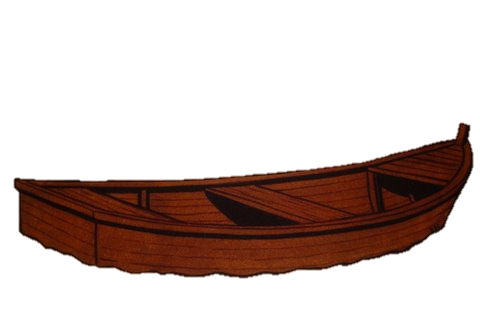 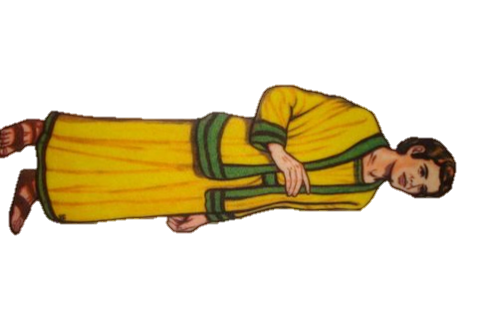 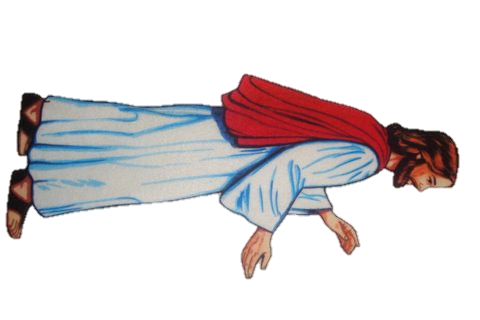 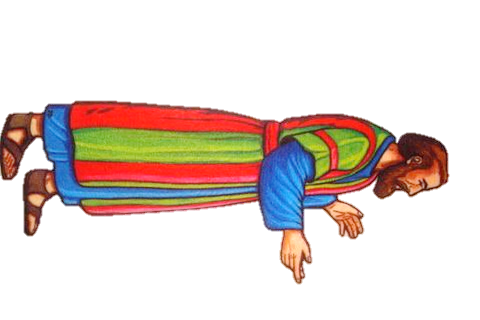 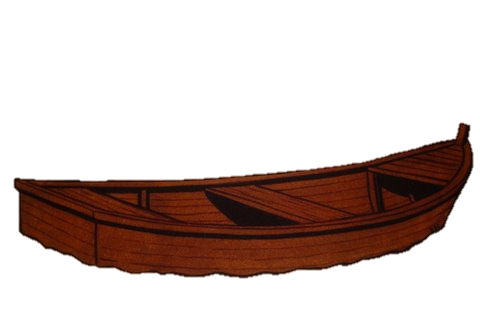 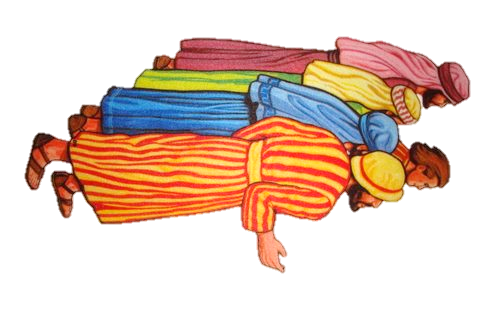 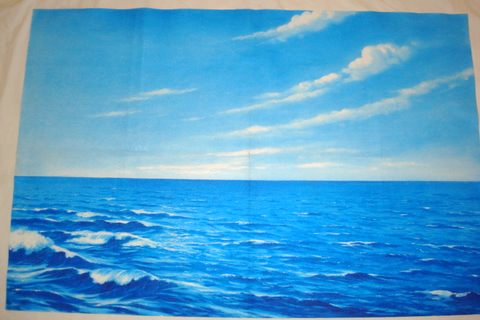 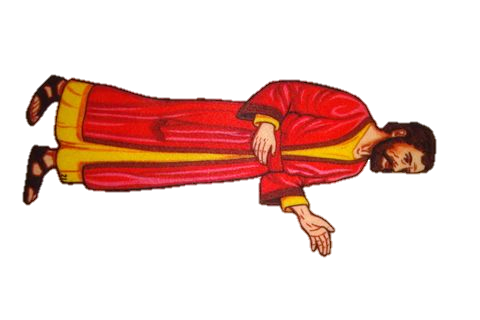 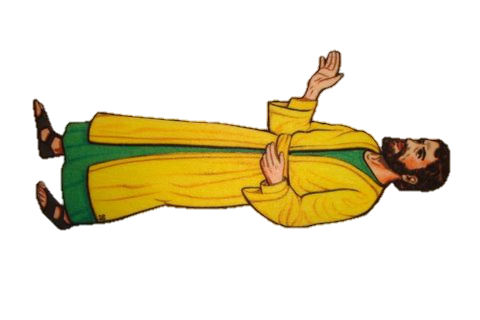 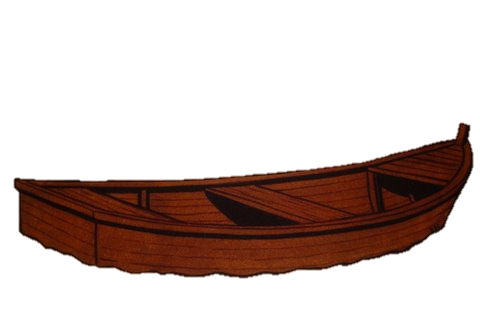 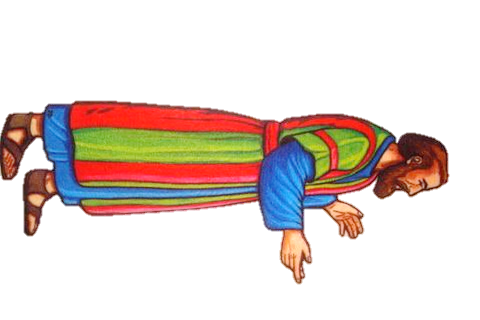 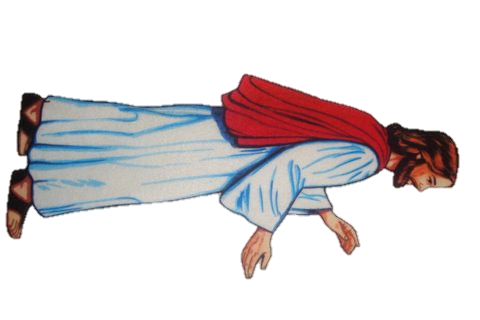 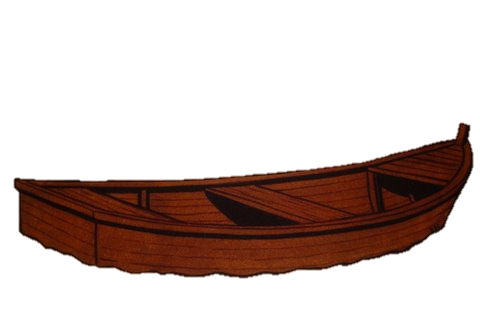 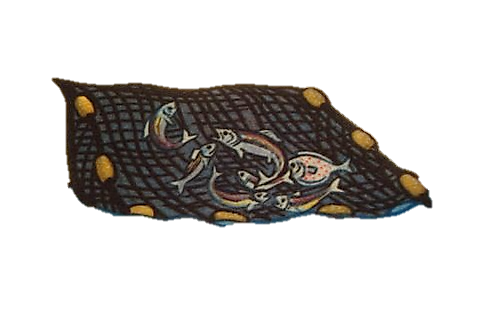 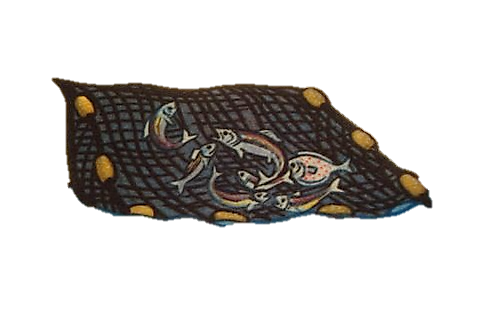 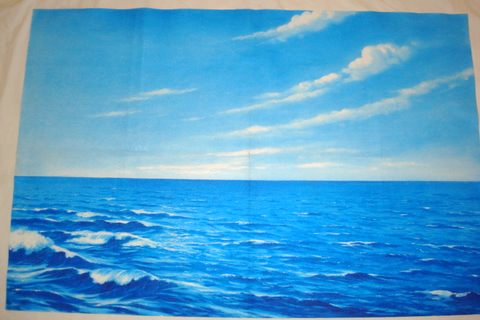 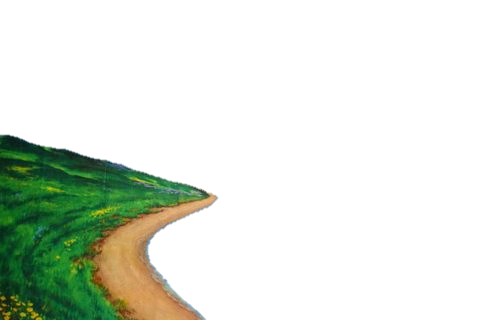 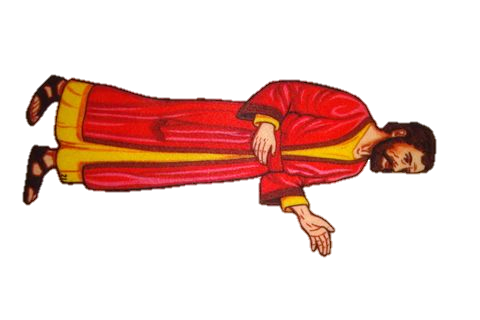 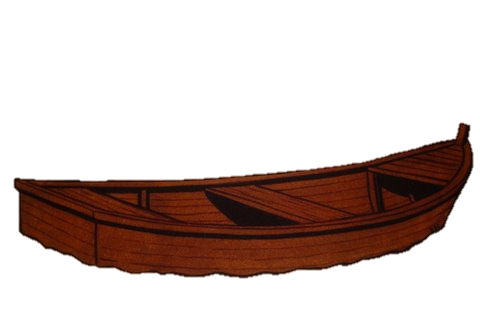 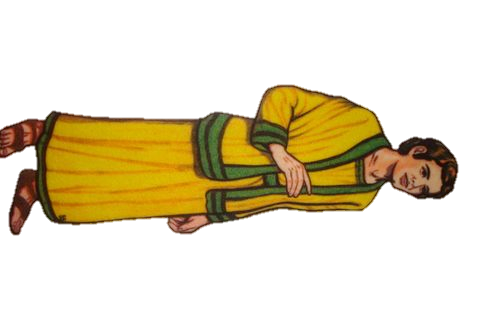 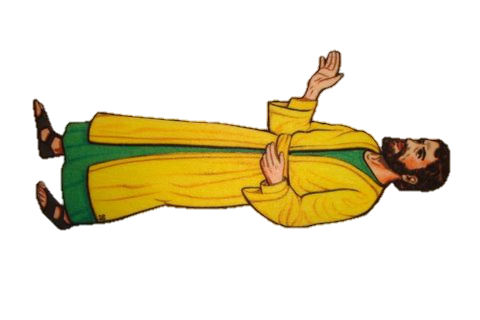 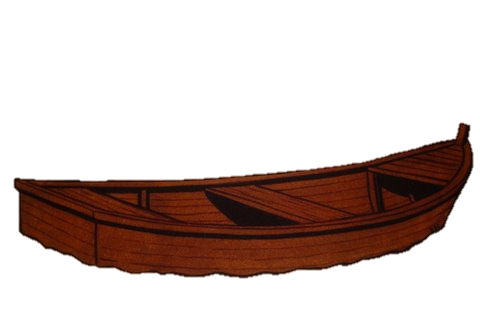 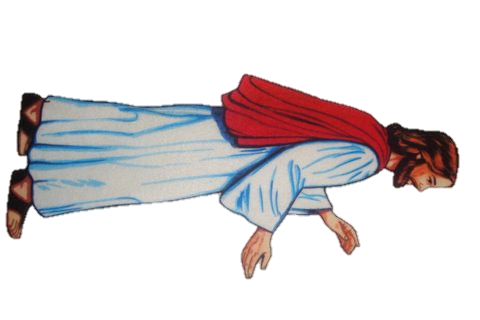 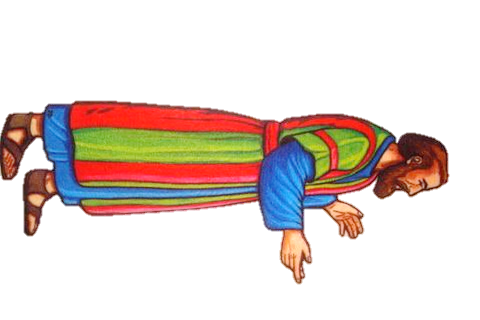 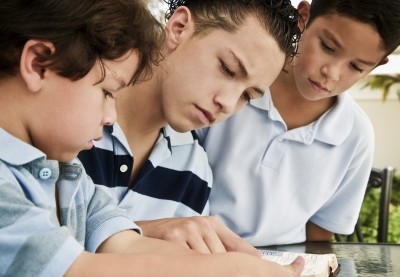 And He said to them,“Follow Me,and I will make you fishers of men.”Matthew 4:19 (NASB)